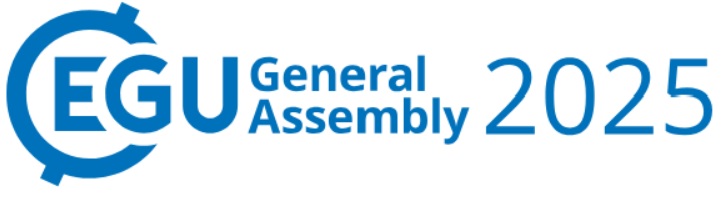 On the Long-Term Propagation of Contrails using a Novel High-Fidelity 
Advection-Diffusion Model
Amin M. Jafari, Postdoctoral Researcher,



Aerospace Engineering Department, Universidad Carlos III de Madrid

May 2nd, 2025
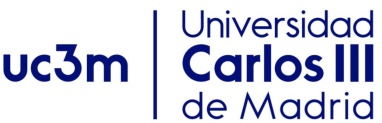 1
Content
Problem Statement
A High-Fidelity Eulerian Framework for Long-Term Contrail Evolution
Settling Velocity v.s. Terminal Velocity
Solution Methodology
Results
2
Problem Statement
Contrails undergo multiple regimes/stages right after their birth to eventually becoming cirrus clouds.
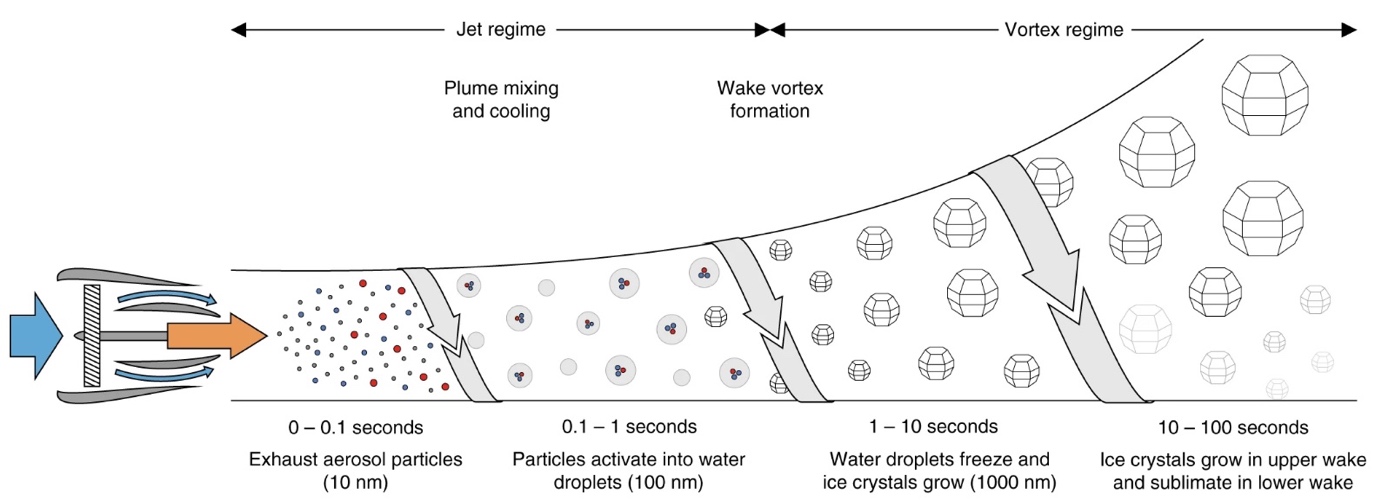 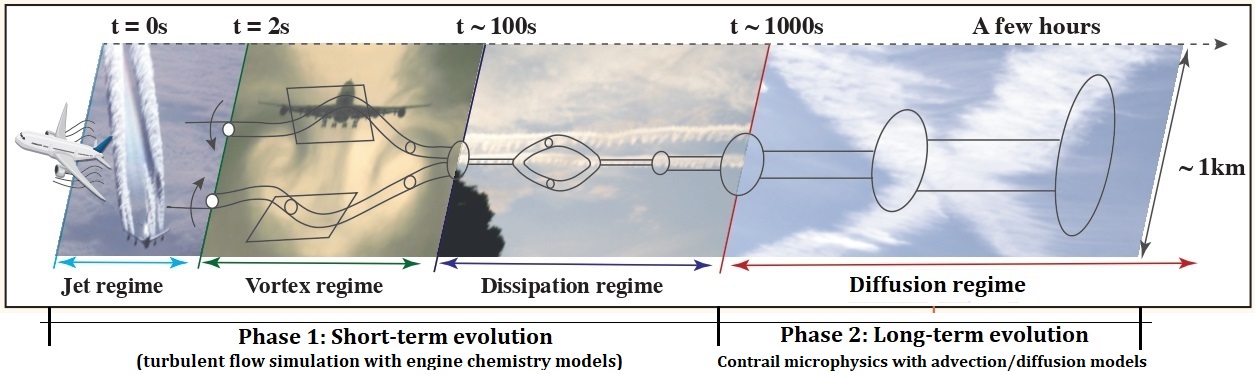 3
Problem Statement
Microphysics for ice-particle growth 
and shape evolution:
Starting with PBE:
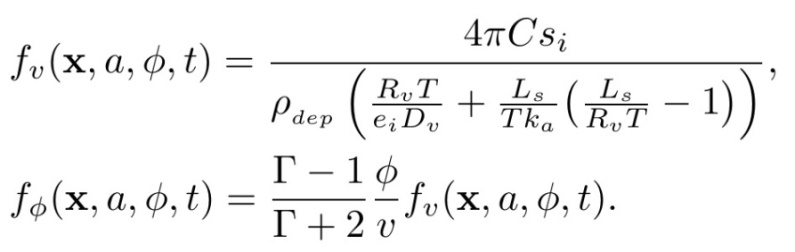 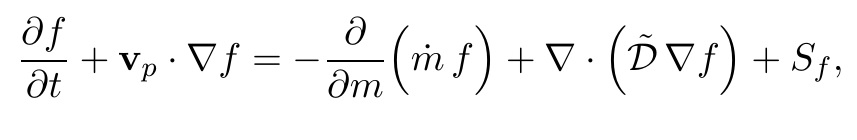 Together with the particle velocity  vp:
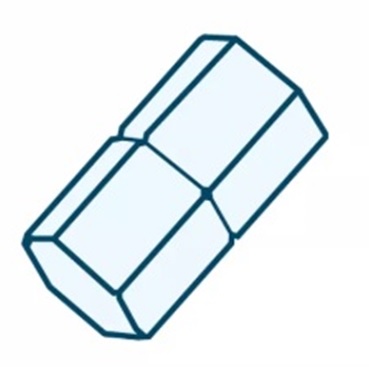 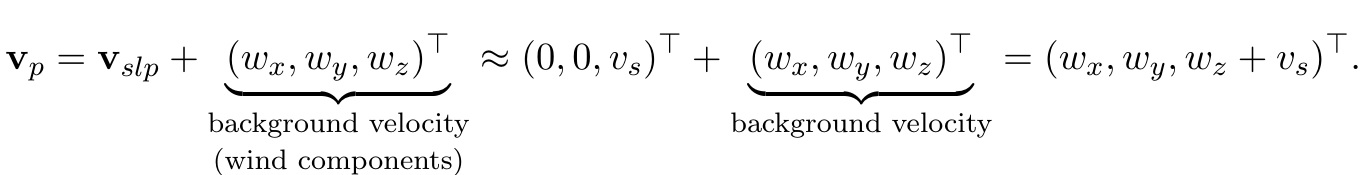 b
We can derive the moment equations as:
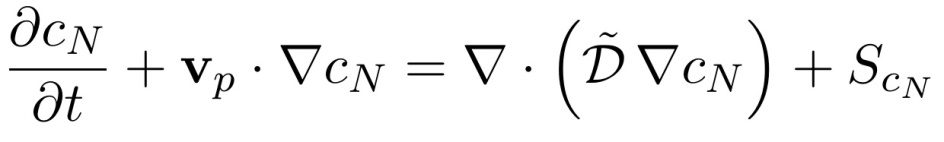 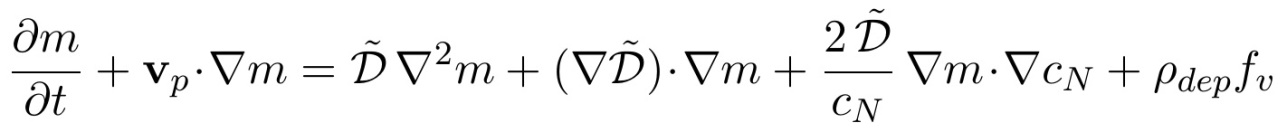 where, m(x,t) is the representative particle mass in control volume, and cN (x,t)is 
number concentration.
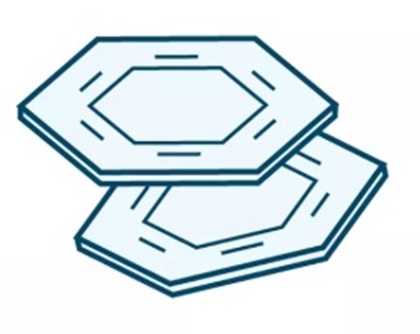 The interaction between the flow and solid phases is governed by:
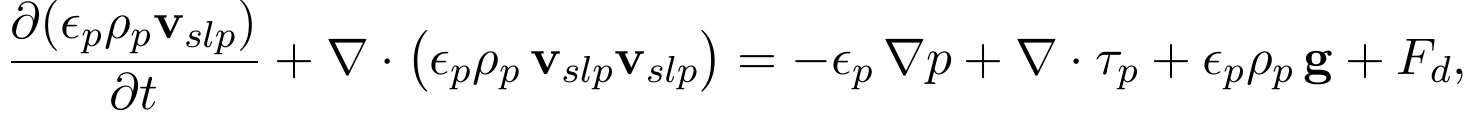 where
4
Problem Statement
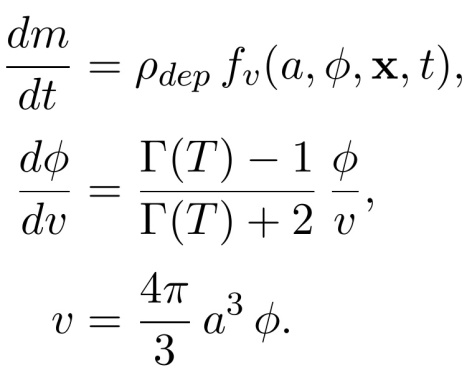 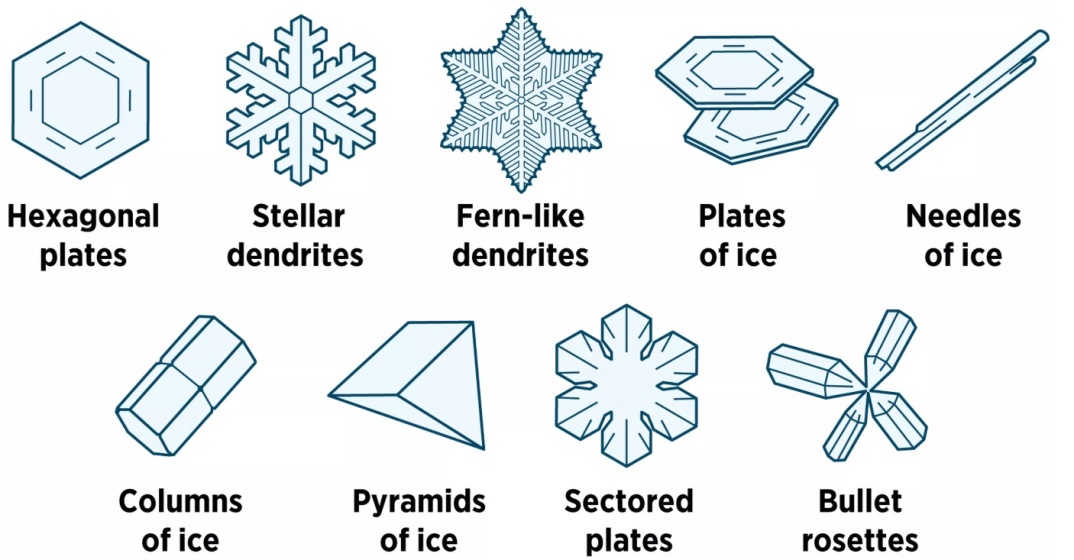 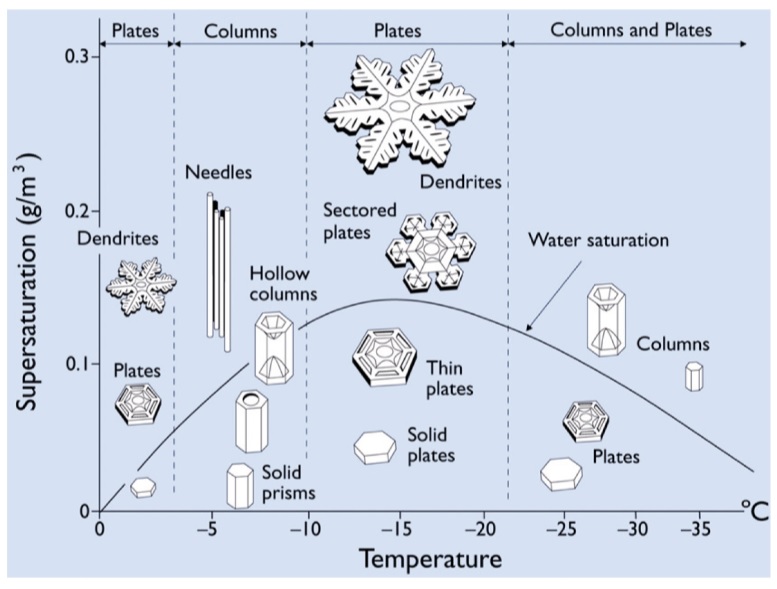 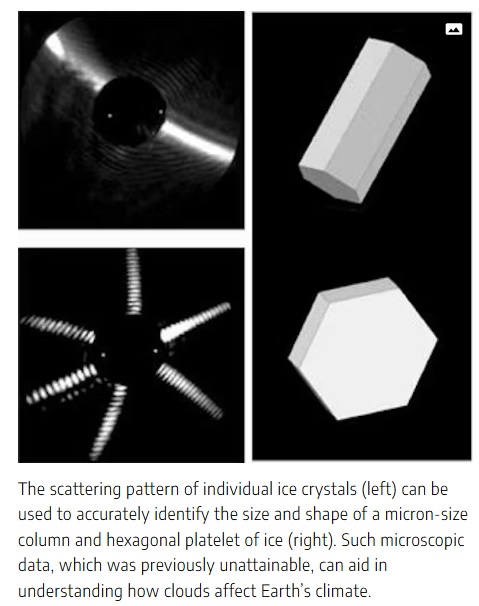 5
A High-Fidelity Eulerian Framework for Long-Term Contrail Evolution
It turns out the homogeneous boundary and initial conditions allow separation of variables through:
wind turbulence
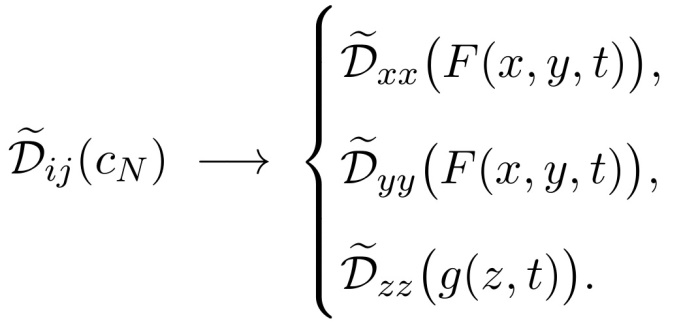 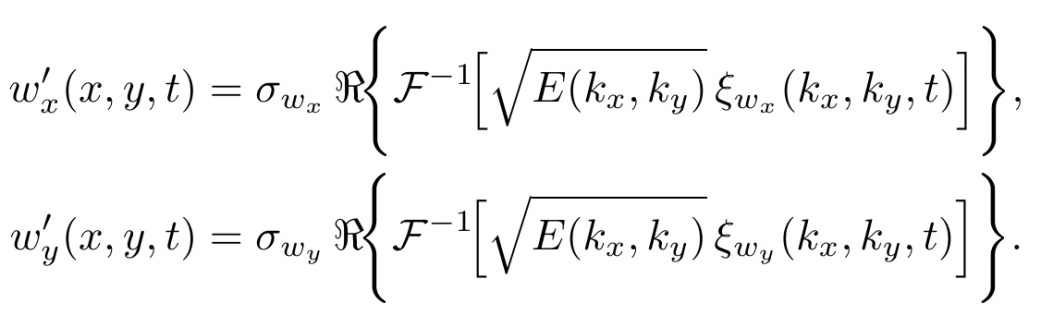 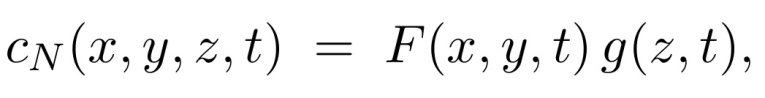 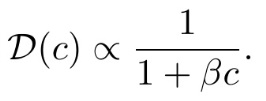 Therefore, following the assumption of  local (piece-wise) constant temperature, we can show that the system breaks down into:
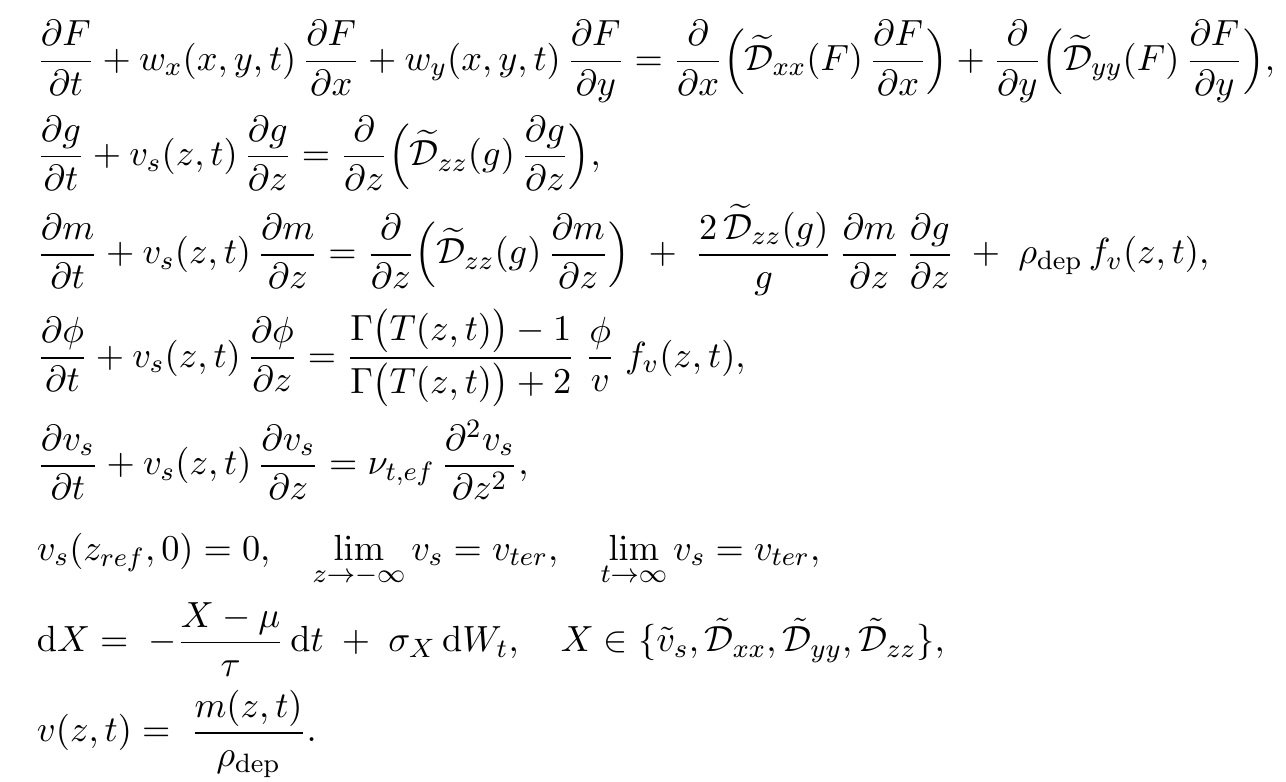 number concentration
Terminal Velocity
microphysics evolution
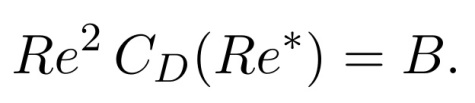 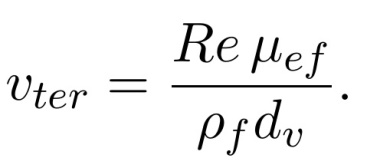 settling velocity
stochasticity
6
Problem Statement: Settling Velocity
In Eulerian framework, settling velocity requires more careful implementation to account for self-diffusion effect:
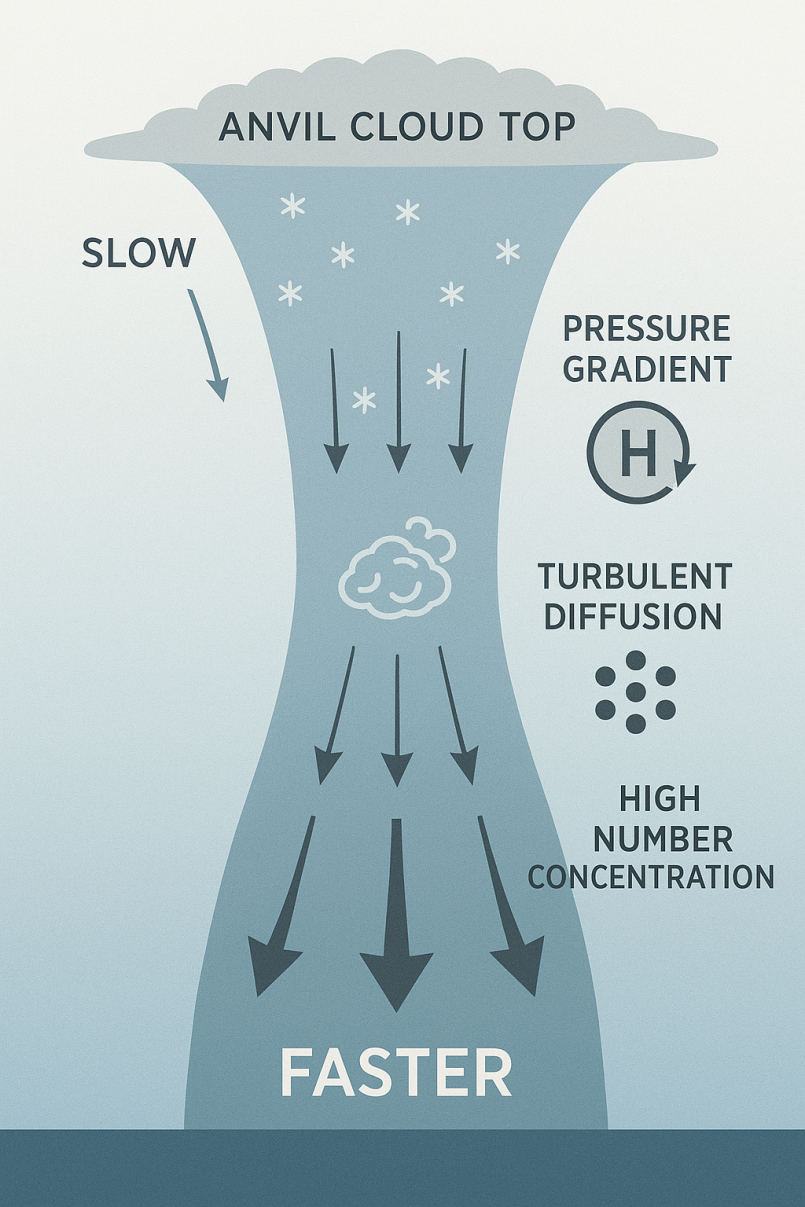 Starting with multi-phase flow equation in an Euler-Euler framework:
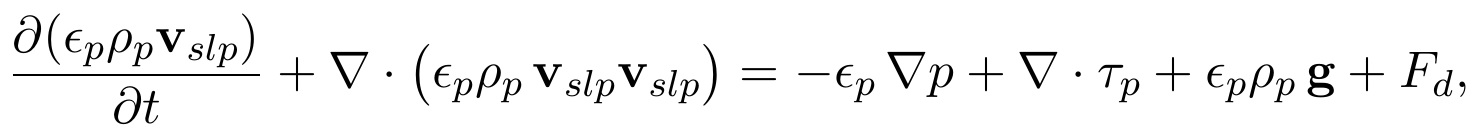 We can show that the equation can reduce to:
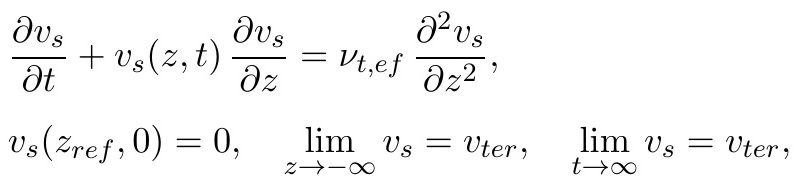 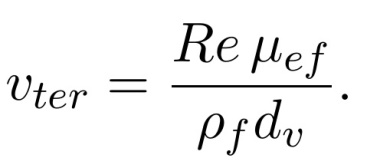 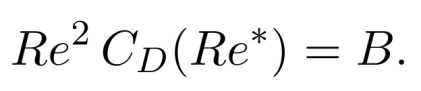 7
Problem Statement: Settling Velocity
In Eulerian framework, settling velocity requires more careful implementation to account for self-diffusion effect:
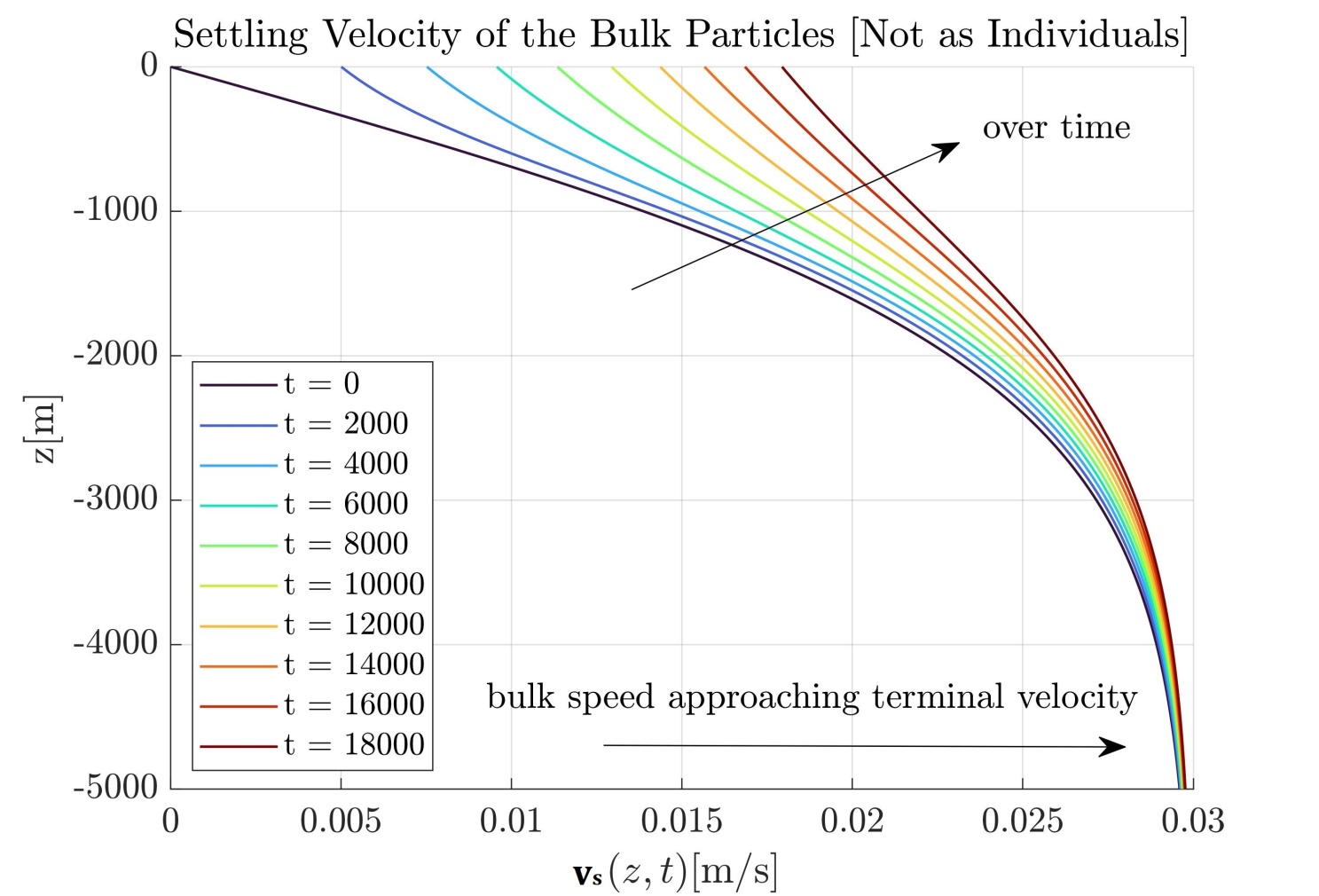 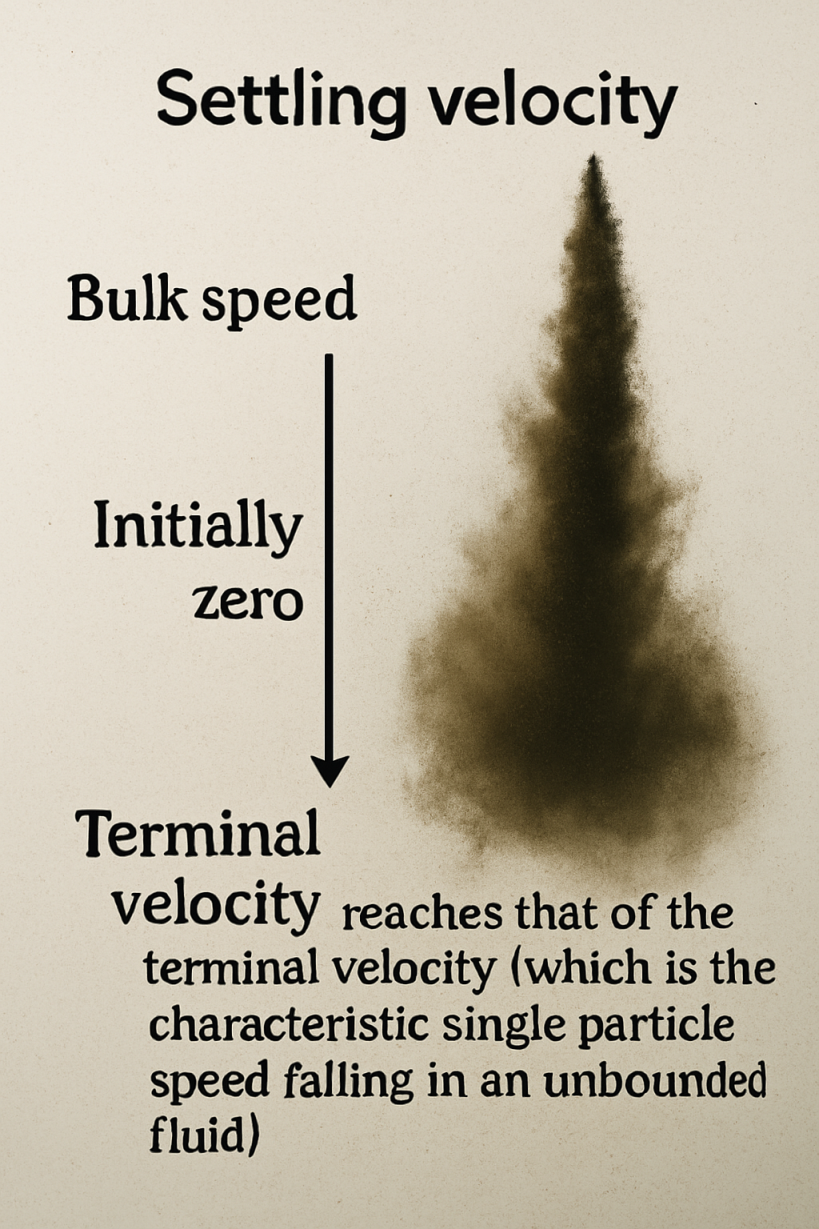 The schematic shows Free-Fall of particles as a bulk
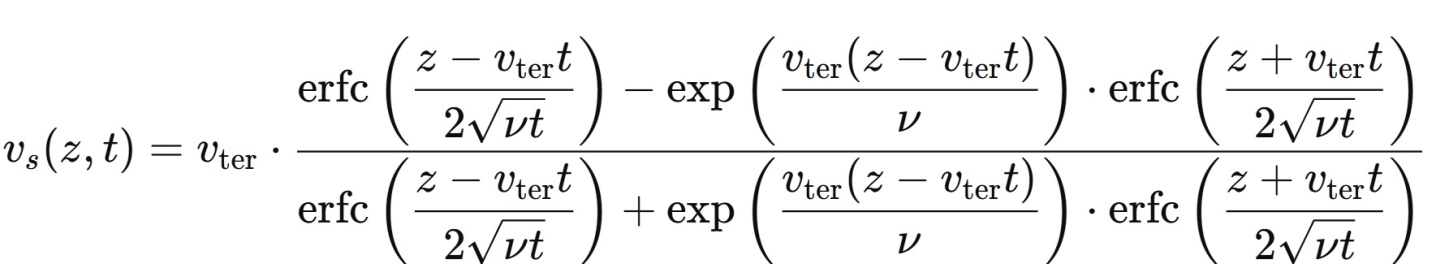 8
Solution Methodology: Directional-ODE Discretization Approach
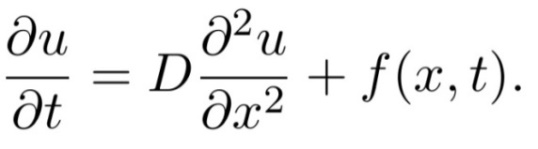 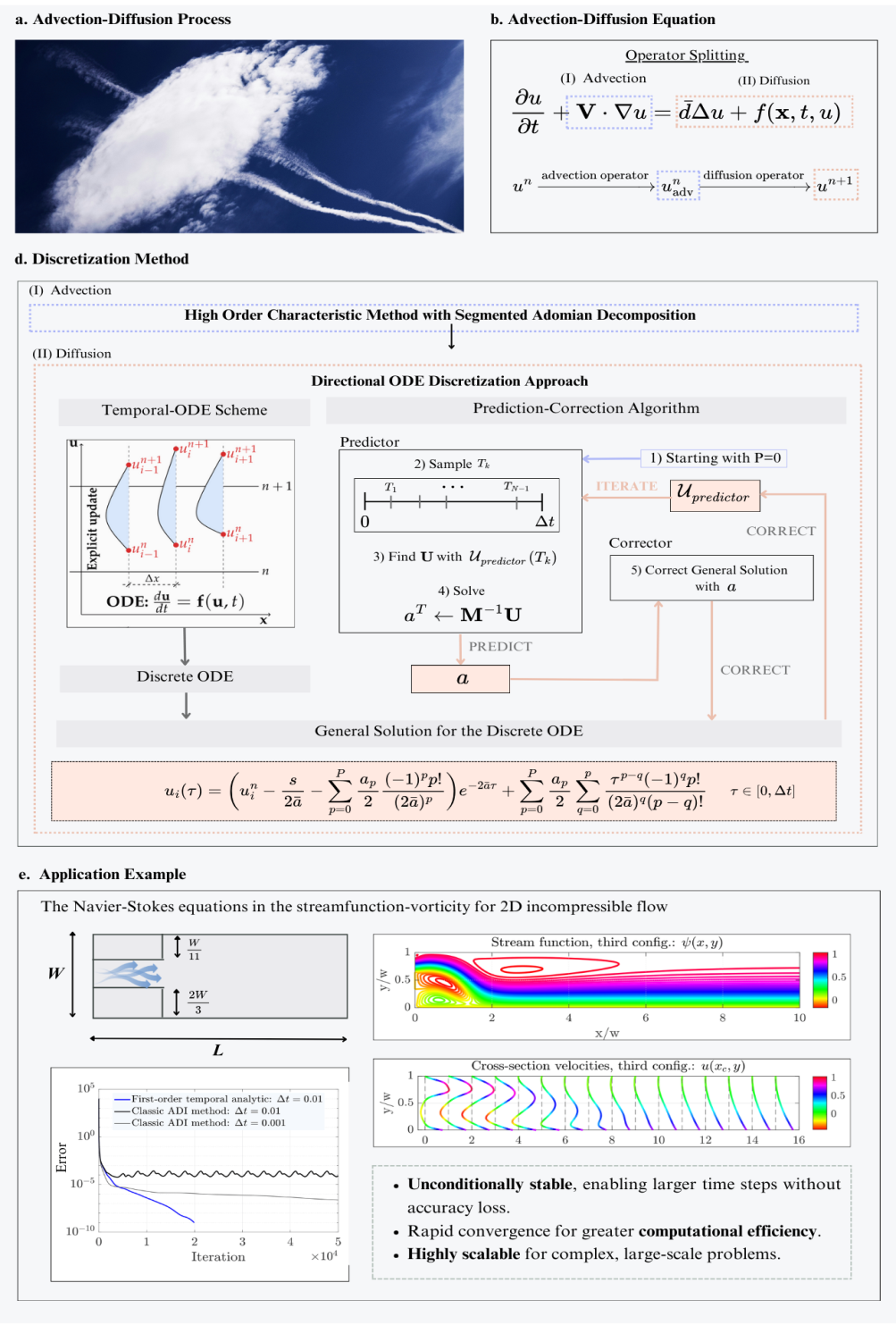 modern way
traditional way
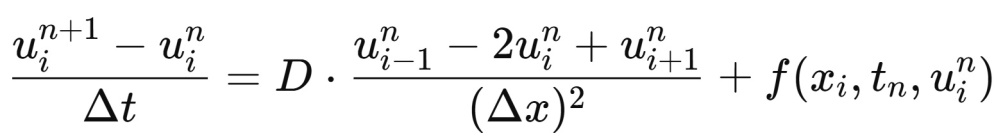 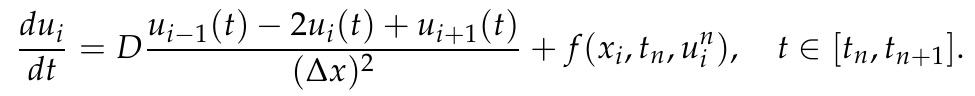 Constant Neighboring Nodes:
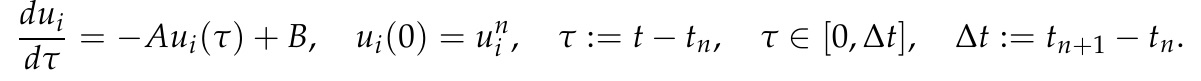 Solution with Constant Neighboring Nodes:
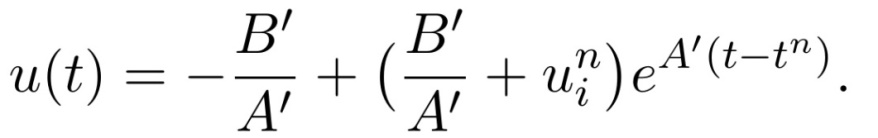 Global Update Formula with Non-Constant Neighboring Nodes:
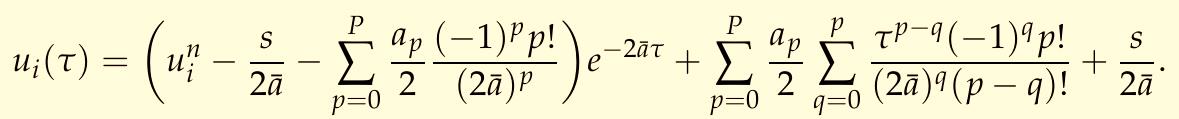 9
Results
Plume Initialization: Particles’ radii of 1 micro meter considered.
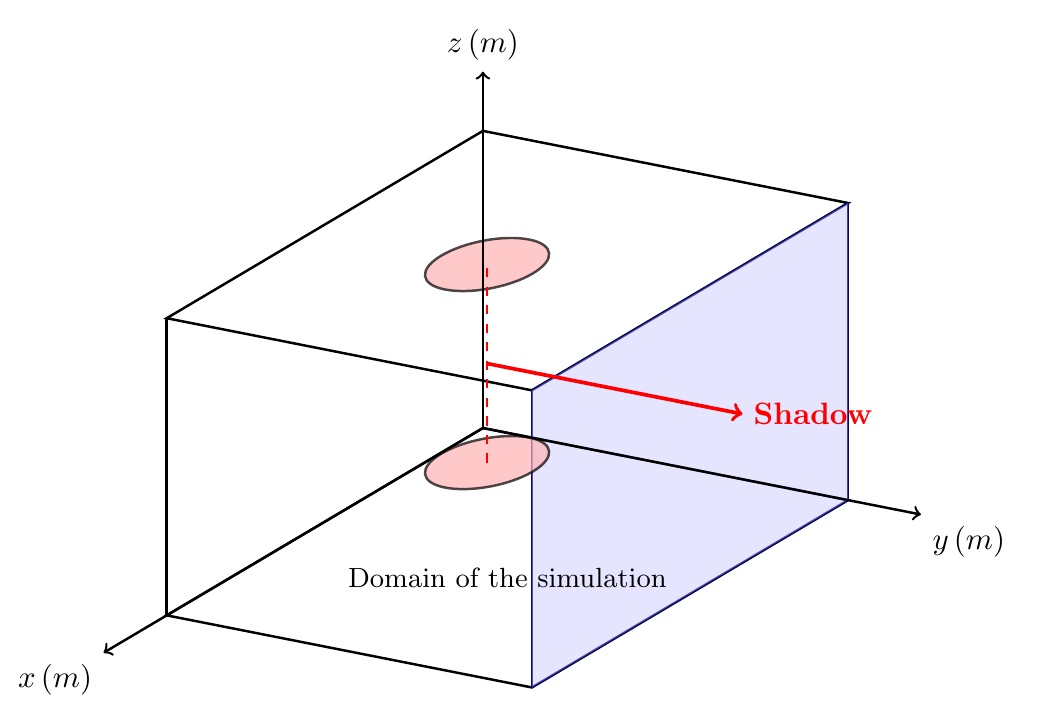 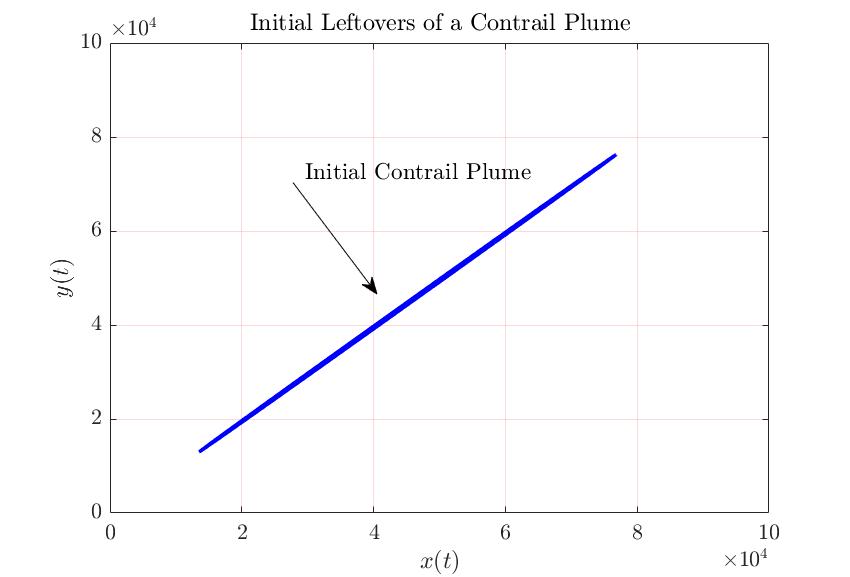 5/1/2025
10
Results (First raw: Particle shape included; Second Raw: Particle shape Excluded): 10 Hours
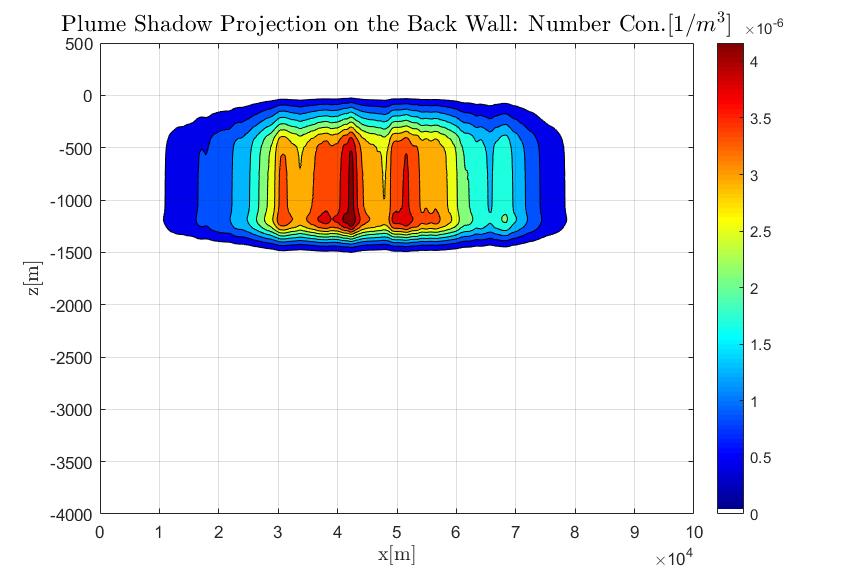 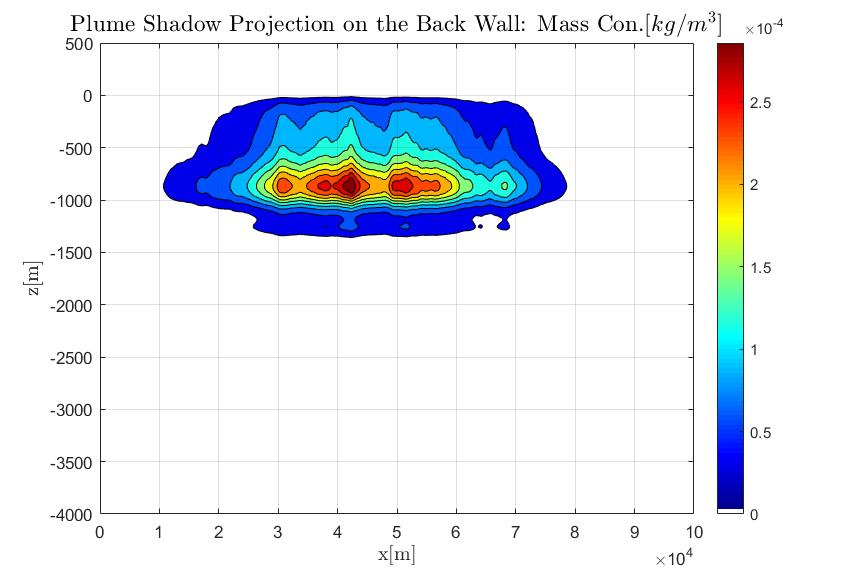 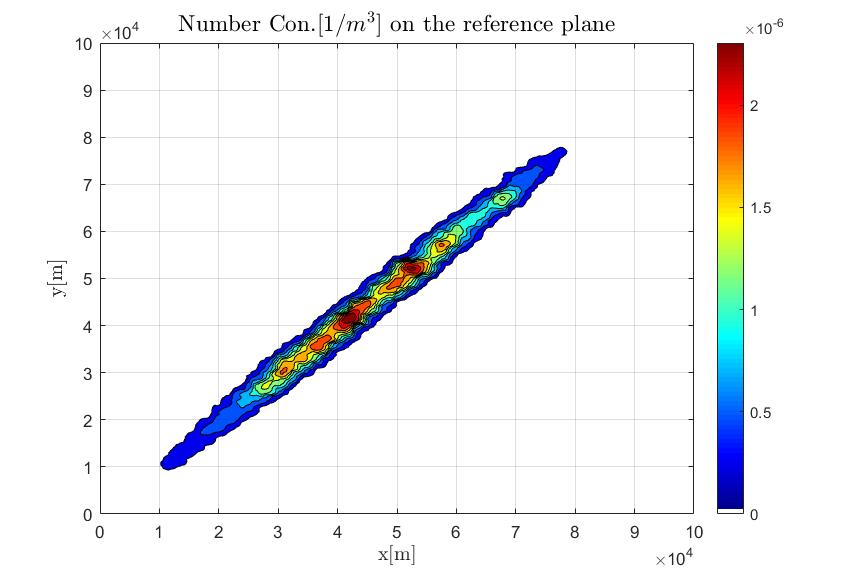 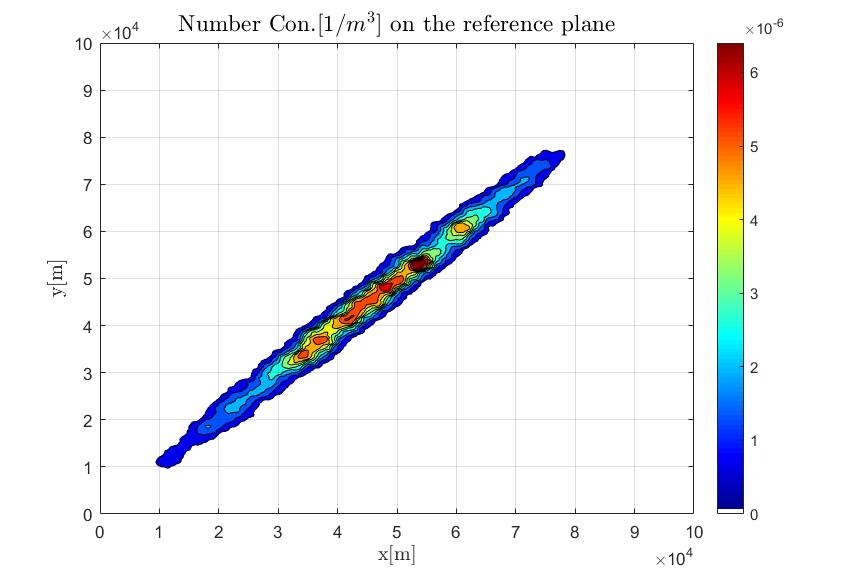 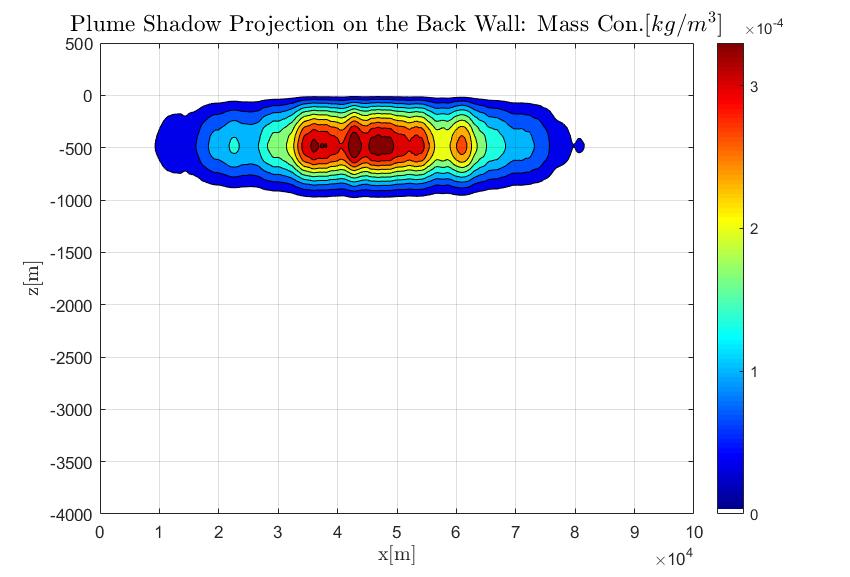 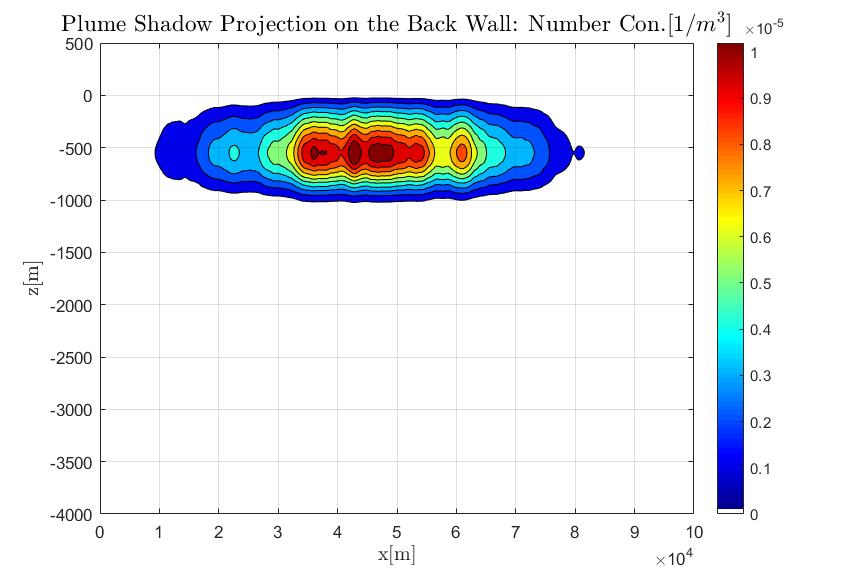 Results: Influence of Temperature on the Ice-Particle Shape
Evolution of ice-particle shape: Solving the following coupled microphysics equations with different predefined temperature profiles:
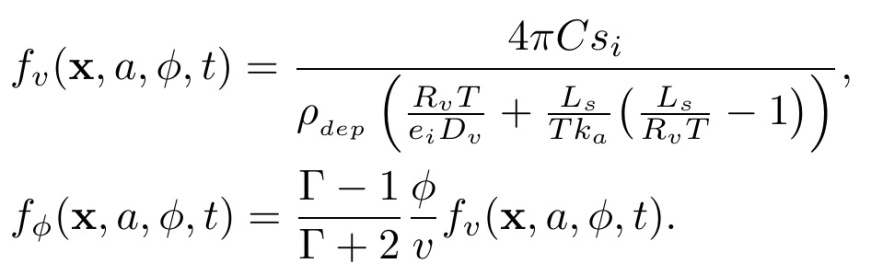 Depending on the starting ice-particle shape, size, 
and temperature, ice particles can evolve significantly.
Solution after 5 hours for any evolving ice-particle starting
 from a spherical shape with 1 micro-meter radius.
T=260+0.0005 t
T=240+0.0005 t
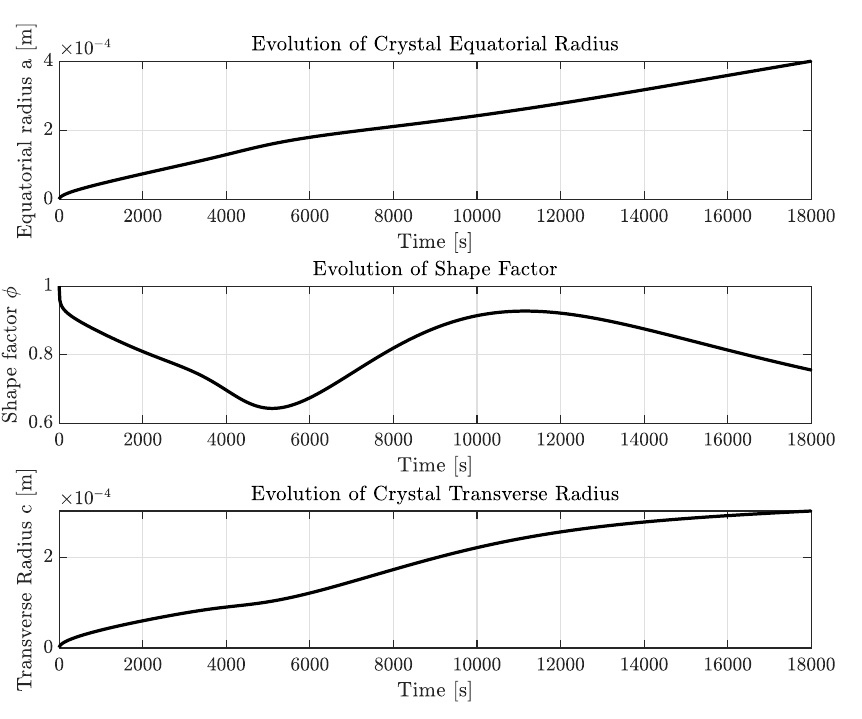 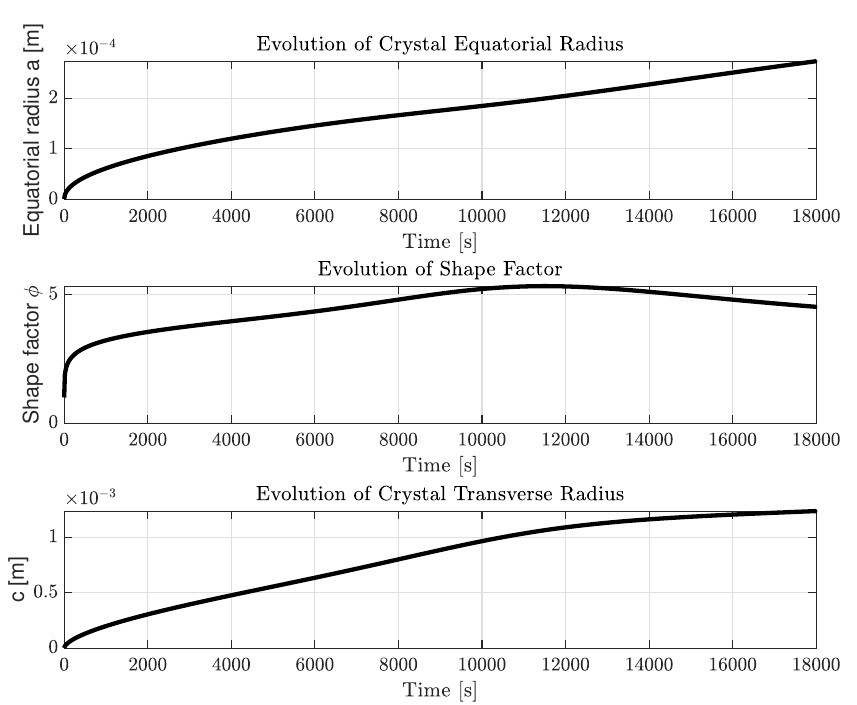 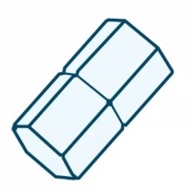 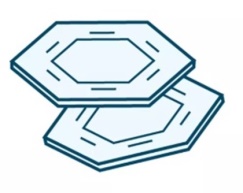 12
Results
1) The influence of particle-shape index on terminal velocity of individual particles:
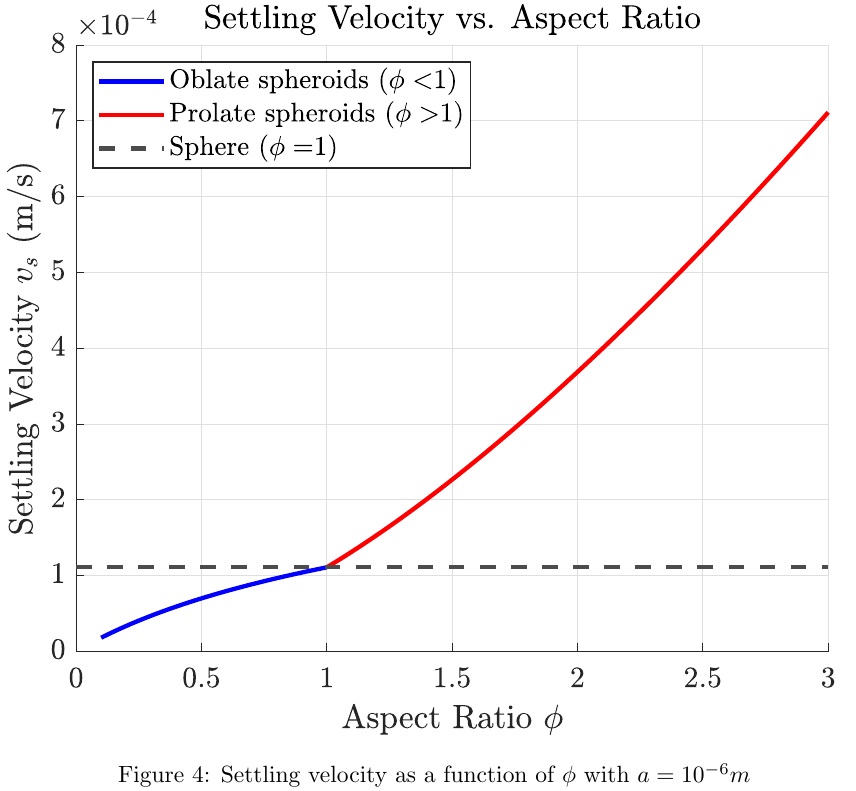 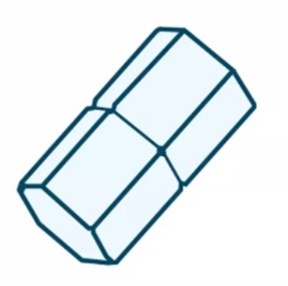 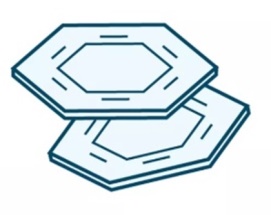 5/1/2025
13
Results
3) Evolution of a Contrail Plume under the proposed model: Initialized by particles’ radii of 10 micro meters.
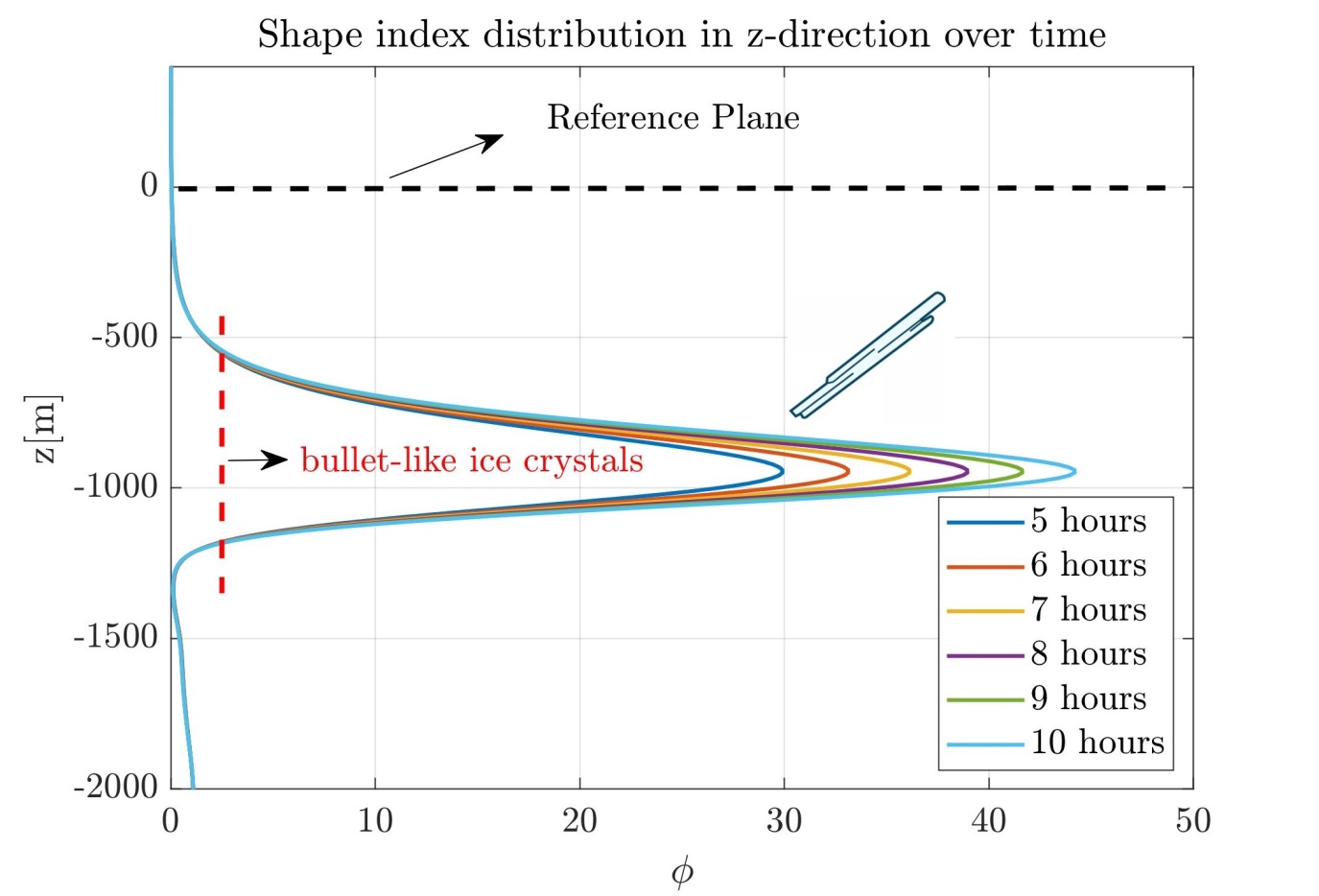 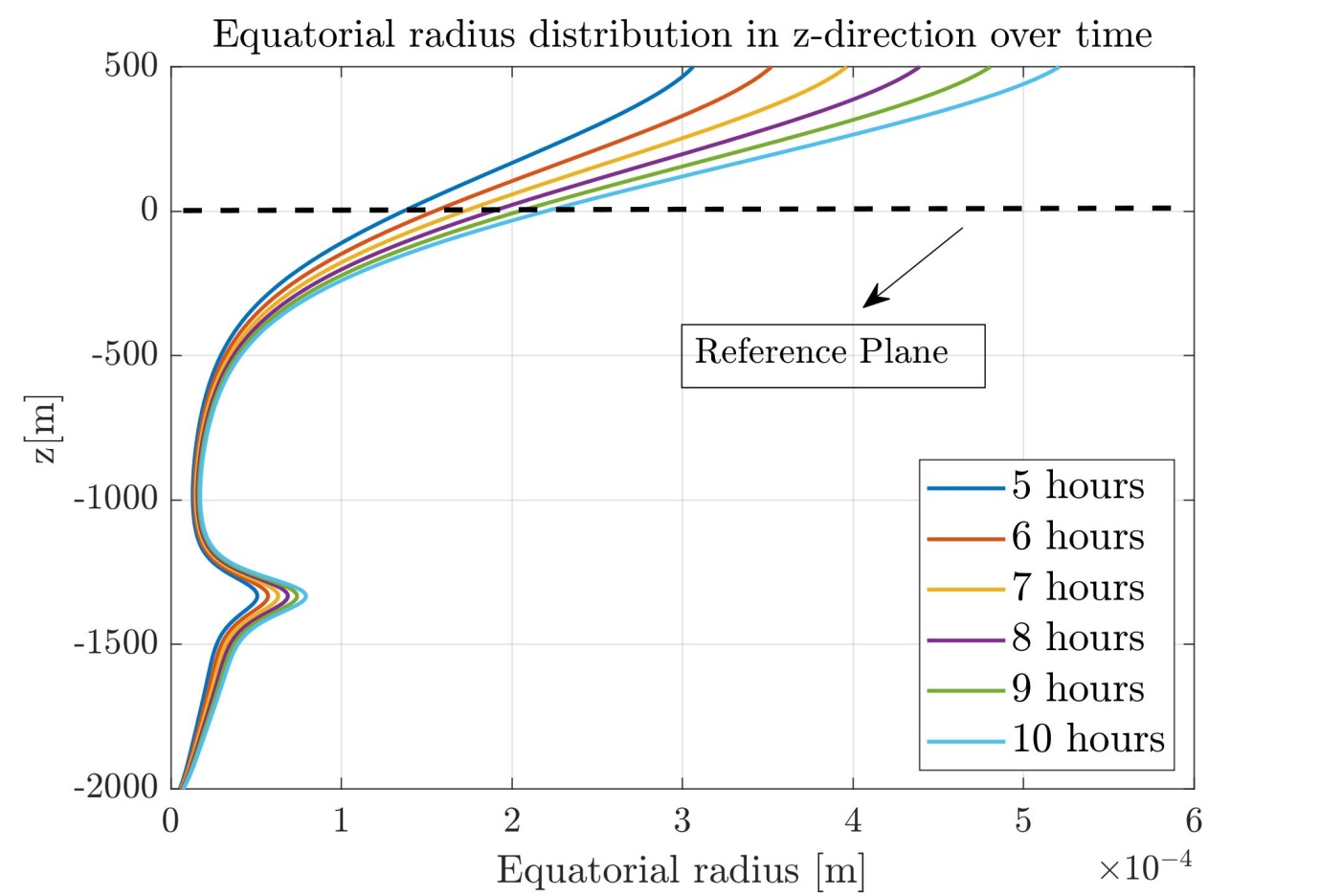 5/1/2025
14
Results
3) Evolution of a Contrail Plume under the proposed model: Average wind is assumed Zero
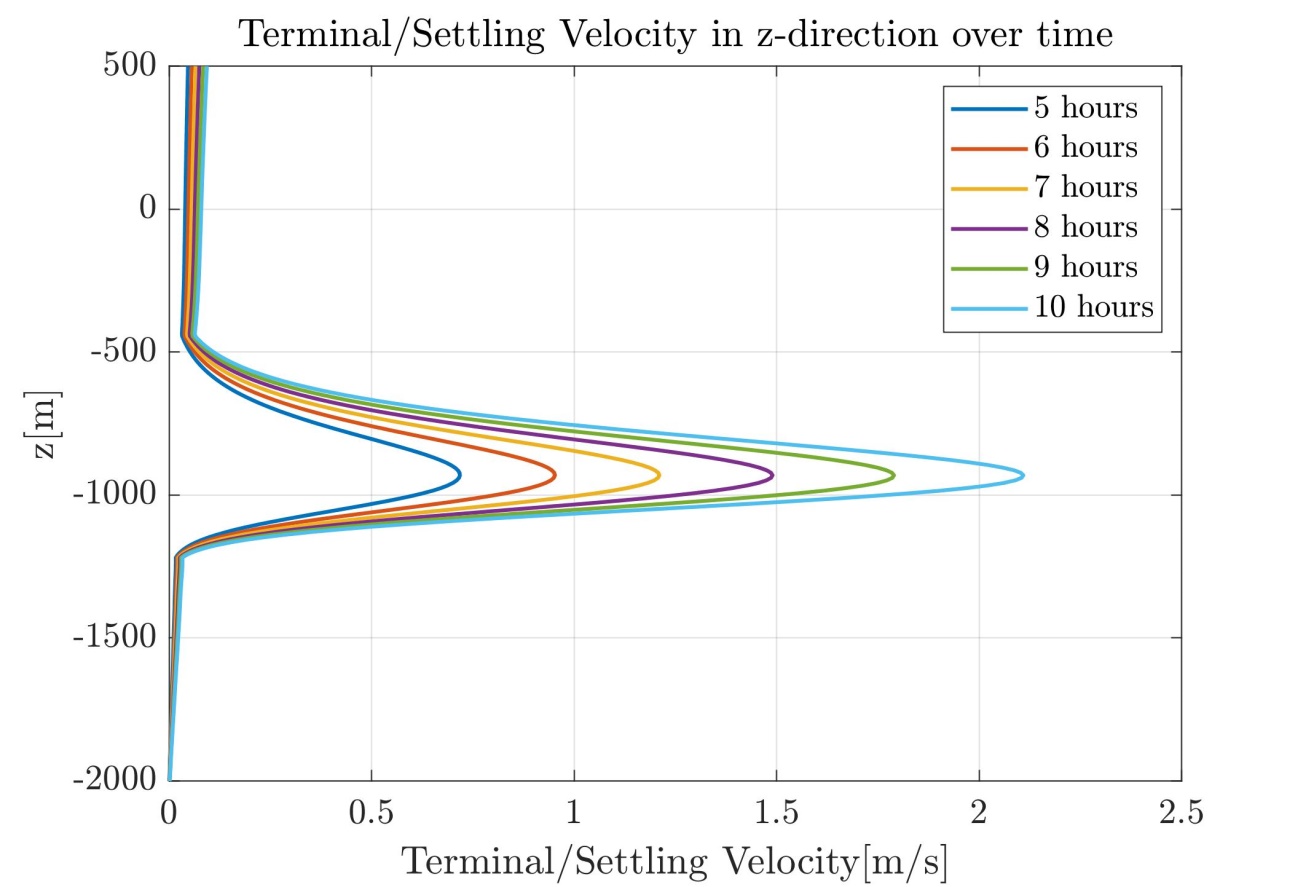 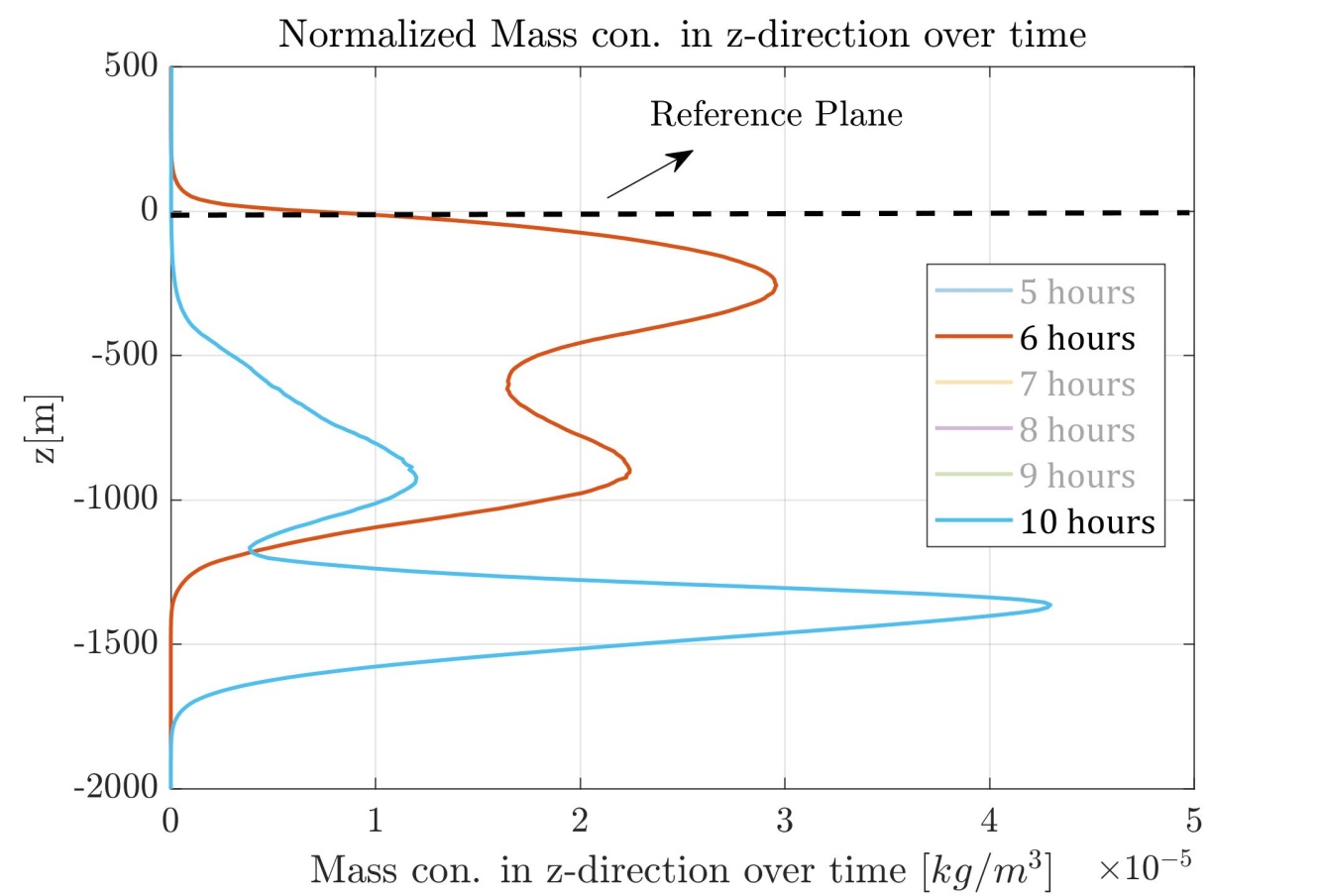 5/1/2025
15
Results
3) Evolution of a Contrail Plume under the proposed model: Initialized by particles’ radii of 10 micro meters.
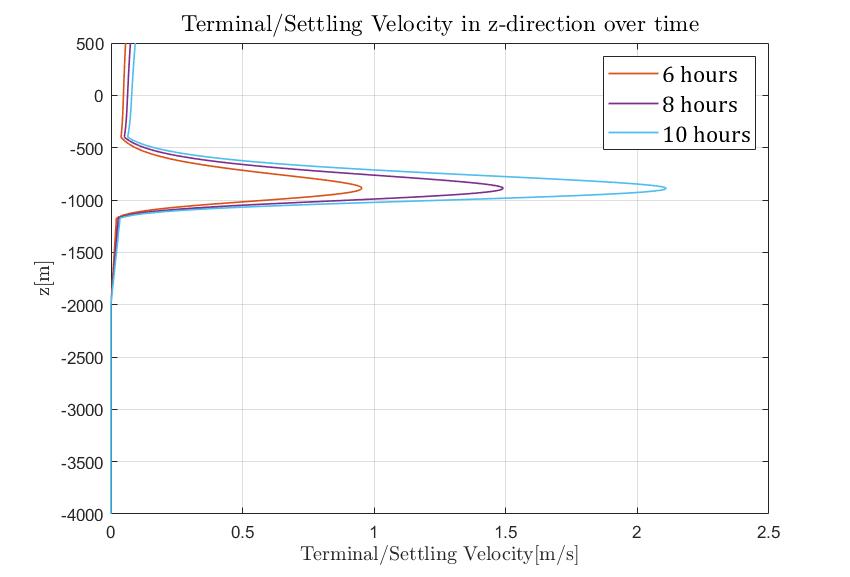 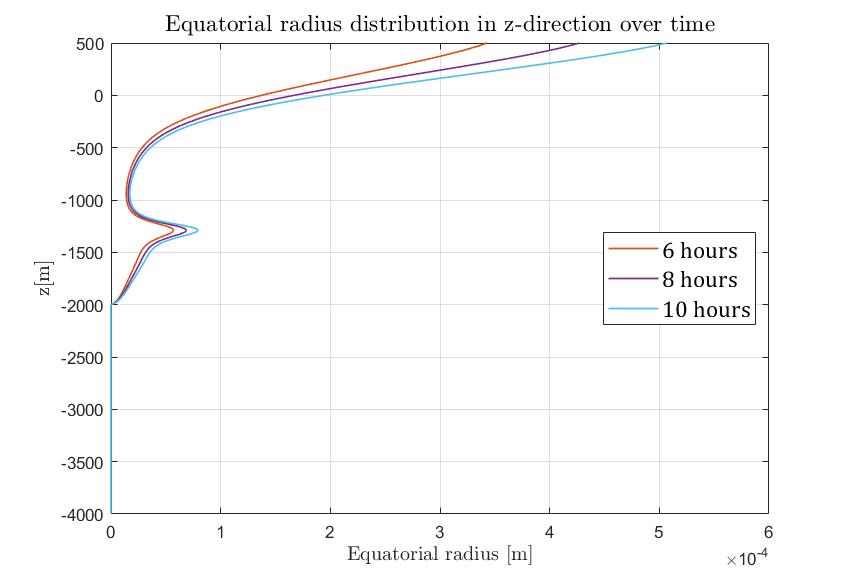 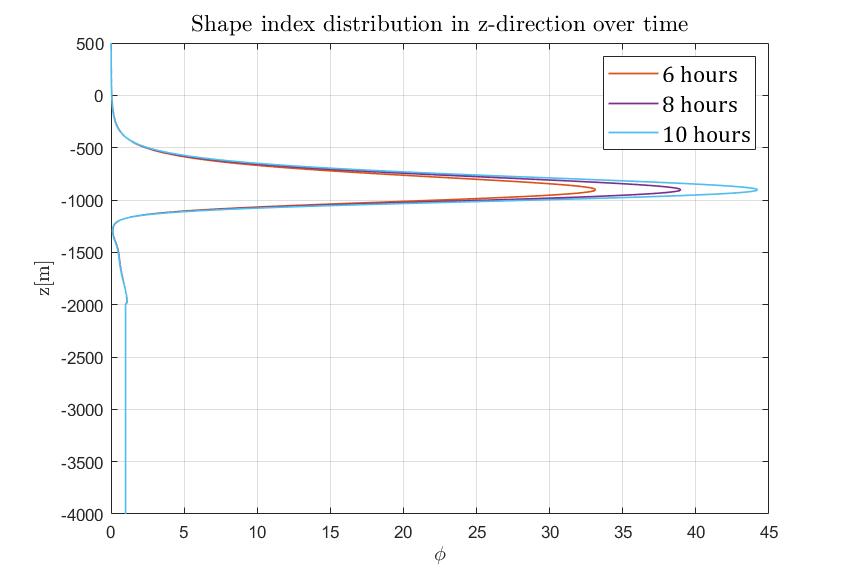 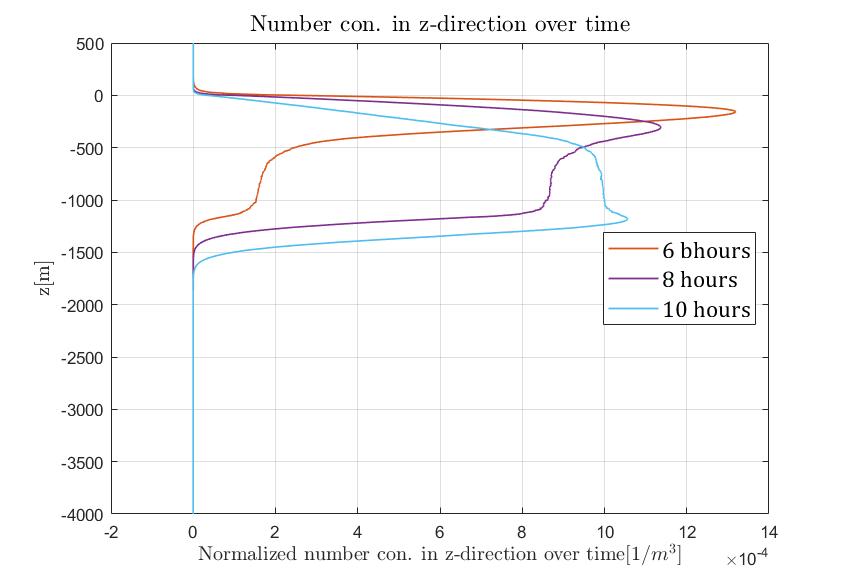 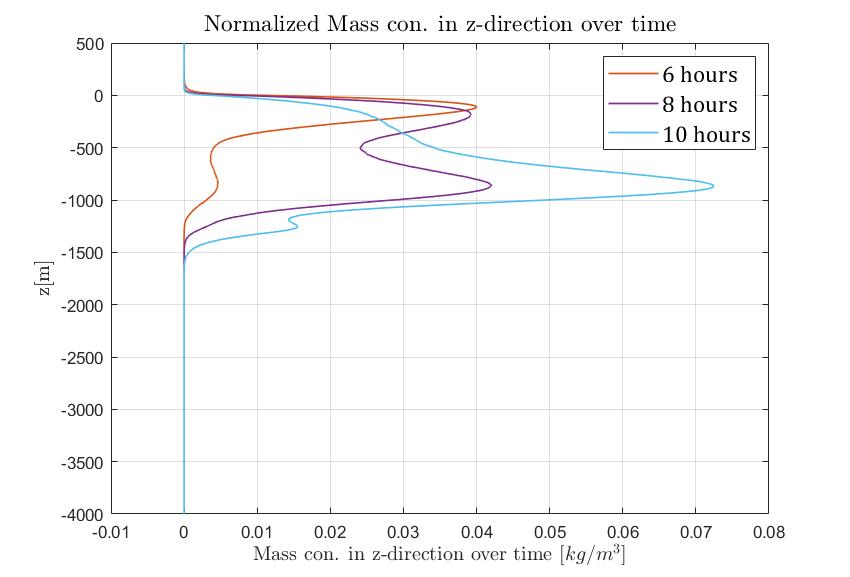 5/1/2025
16